Contents
3/31/2020
1
Intermediate Silicon Tracker (INTT) SpecificationsDaniel Cacace, Connor Miraval, Rachid Nouicer, and Itaru NakagawaBrookhaven National Laboratory
Ladder
HDI Design
Stave Design
Stave FEA Analysis
Barrel Configuration
Ladder Support Structure
End Ring Design
End Ring FEA Analysis
Barrel Support Structure
Service Barrel Design
Service Barrel FEA Analysis
Detector Support Structure
Supports Design
Supports FEA Analysis
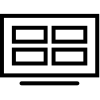 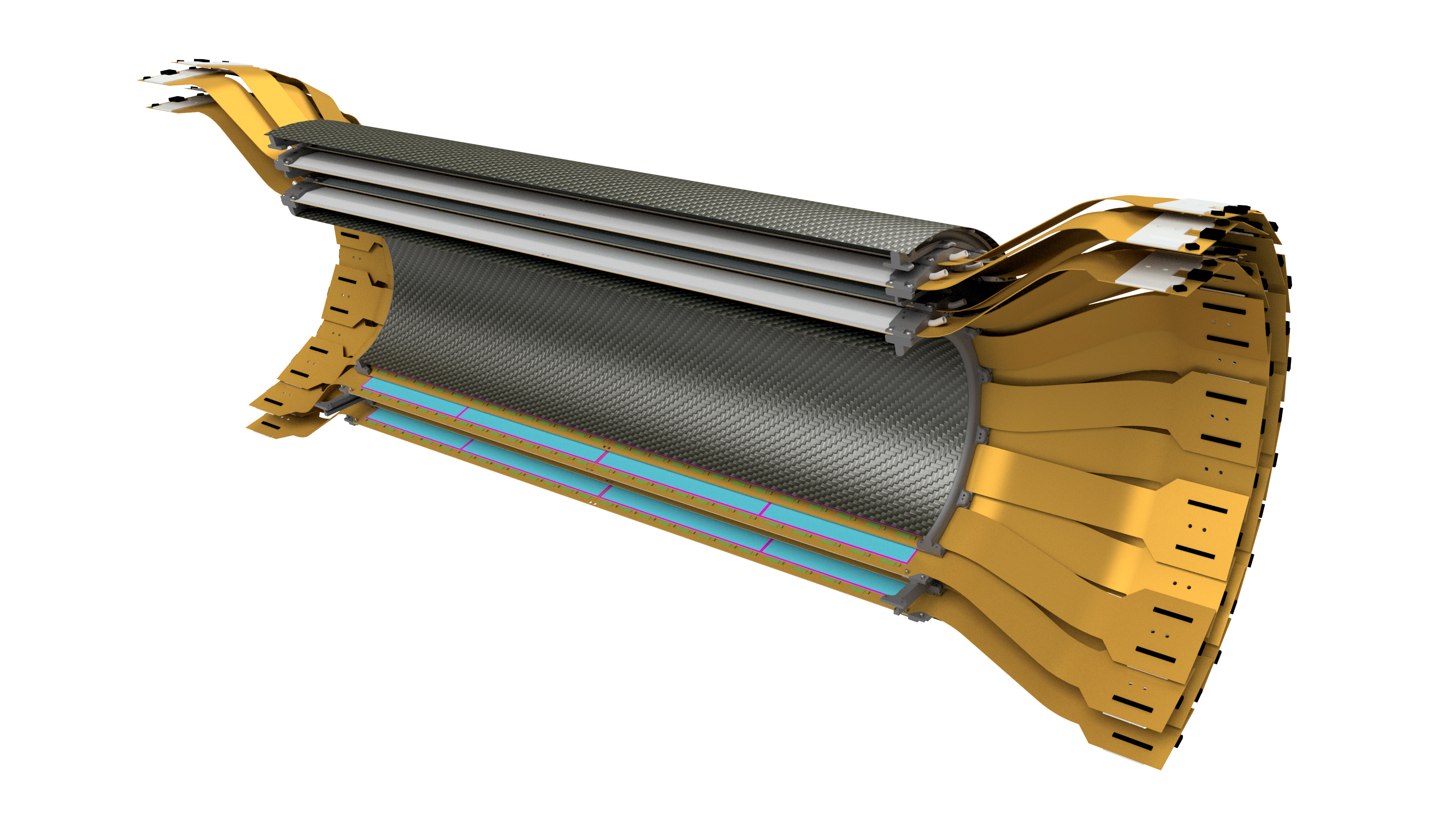 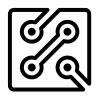 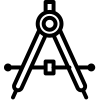 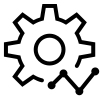 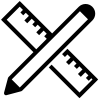 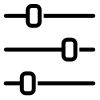 Status
3/31/2020
3
Requirements
Physics
Mechanics
|h| ≥ 1.0 @ |Zvertex|= 10 cm
100% φ coverage
X/X˳ ≤ 1.25%
T ≤ 20°C
δ ≤ 50μ
ω ≥ 80Hz
3/31/2020
4
1.1 HDI Design
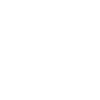 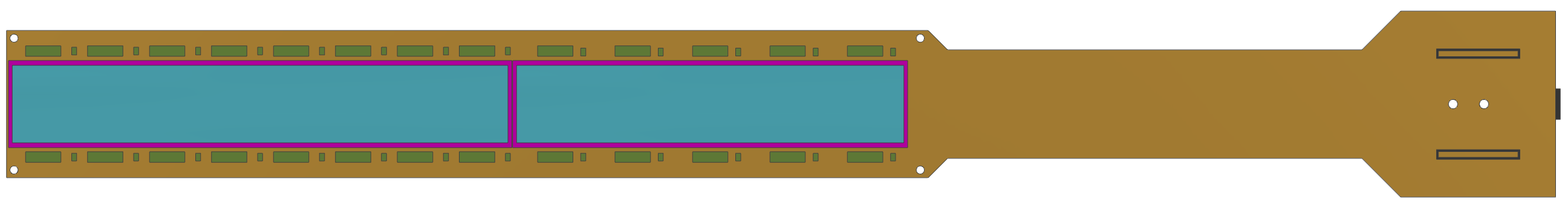 3/31/2020
5
Sensor Design
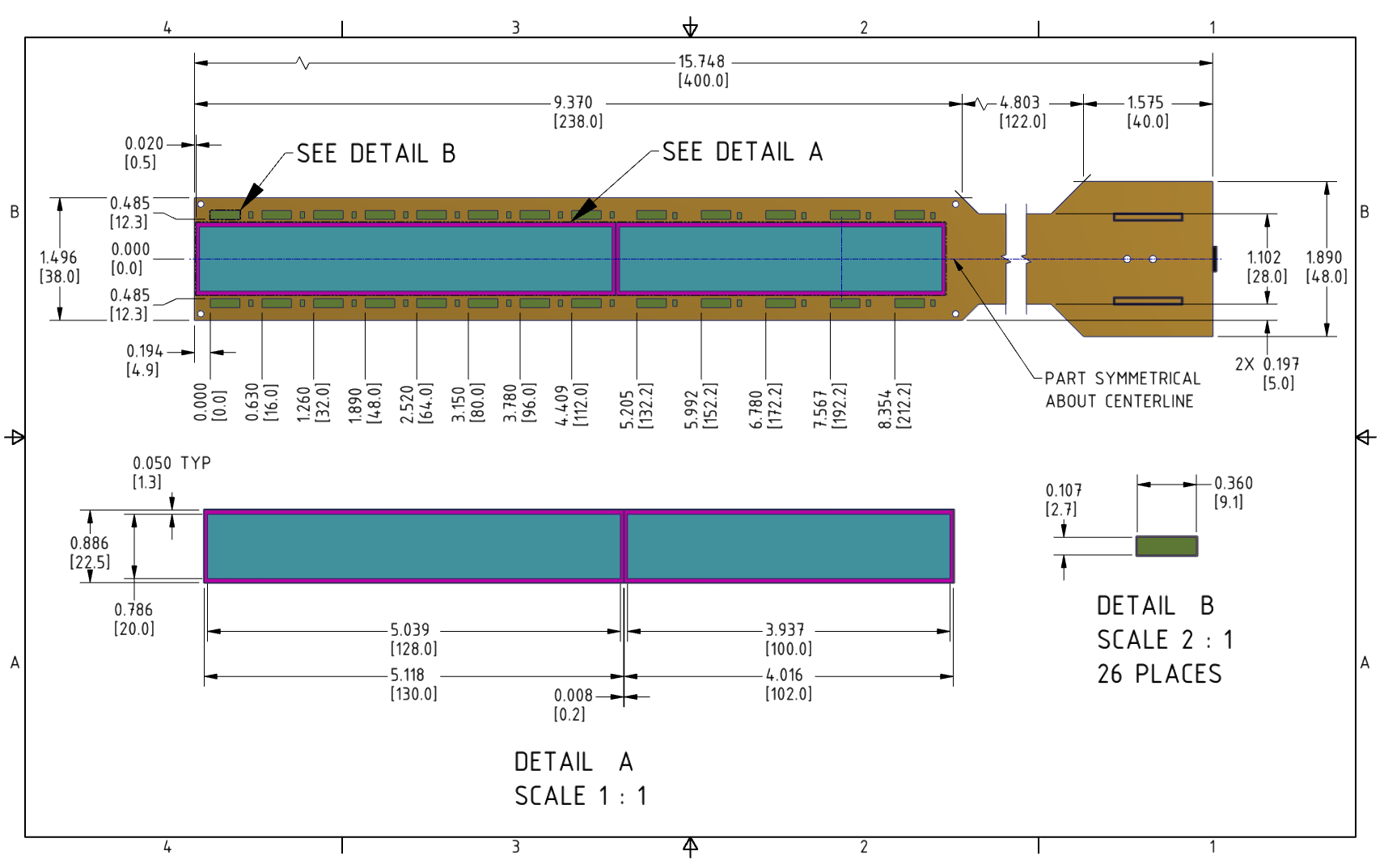 BUS Extender
Silicon Module
Silicon Module
BUS Extender
HDI
HDI
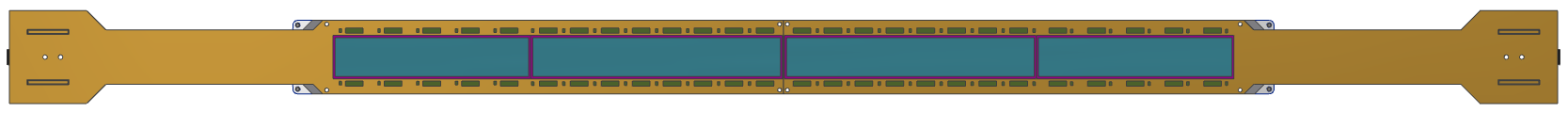 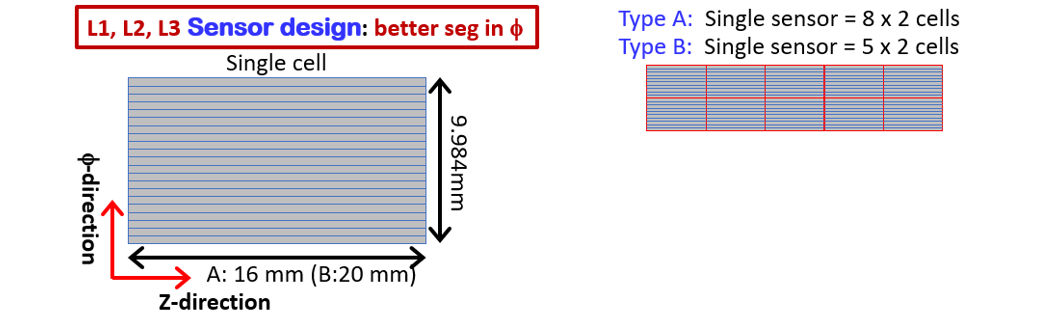 Thickness: 320 um 
 Pitch:  9.984 mm/128 = 78 um
F-length (single sensor) = 22.5 mmF-length (active area) = 20.0 mm 
Z-length type-A (single sensor) = 130.0 mmZ-length type-A (active area) = 128.0 mm
Z-length type-B (single sensor) = 102.0 mmZ-length type-B (active area) = 100.0 mm
3/31/2020
6
HDI Design
HDI Thickness: 473 um
Width: 38.0 mm
z-length total: 400 mm (radiation length = 0.49%)
Sensor thickness: 320 um
FPHX chip thickness: 320 um
3/31/2020
7
Layer Structure of HDI
3/31/2020
8
Radiation Length of INTT Ladder
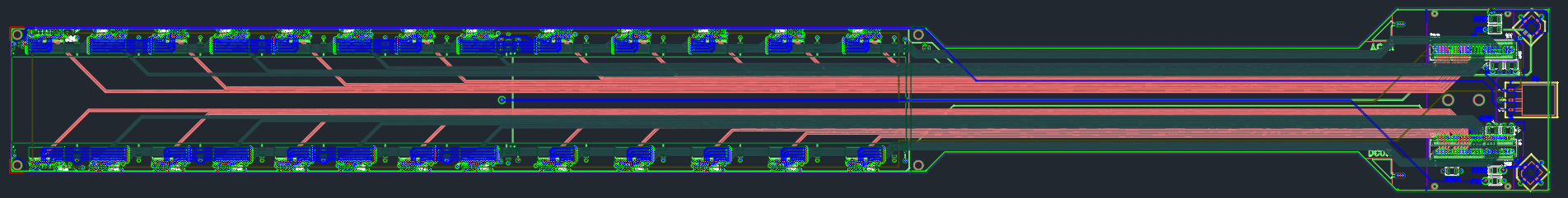 The HDI is composed of 7 copper layers. 4 layers are solid ground or power layers.
The remaining 3 layers are signal line layers containing a few percent of solid copper per layer.
3/31/2020
9
1.2 Stave Design
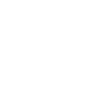 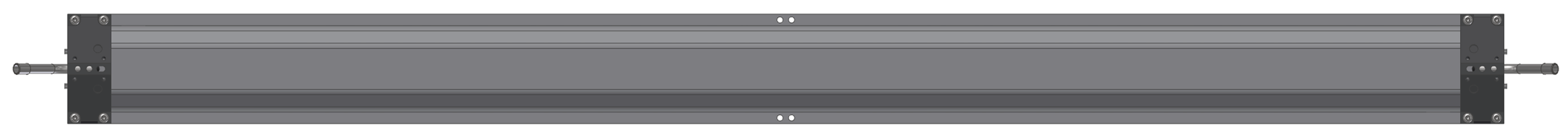 3/31/2020
10
Prototype Stave Design
Thickness: 0.76 mm
Height: 3.76 mm
Width: 38.00 mm
Length: 497 mm
Material: Carbon Fiber, Polymethacrylimide (PMI),
Stainless Steel and Epoxy
(radiation length = 0.40% )
3/31/2020
11
Prototype Stave Design
Endcap
(Carbon PEEK)
CFC Formed
(K13C2U + 
20301A 34 GSM)
Epoxy
(EP75-1)
Rohacell 110 RIST Foam
(polymethacrylimide)
Tube Sleeve
(316 Stainless)
CFC Tube (OD: 3mm,
 ID: 2mm) (T700)
Tube Bend
(316 Stainless)
CFC Flat
(K13C2U + 
20301A 34 GSM)
Pin Receptacle
(Copper)
3/31/2020
12
Stave Average Radiation Length
3/31/2020
13
Ladder – Stave with Two HDIs
|h|  a  | ZSi  - Zvertex| / Radius
|h| = 1.1 @ |Zvertex|= 10 cm
Ladder
BUS Extender
HDI
Silicon Module
Silicon Module
HDI
BUS Extender
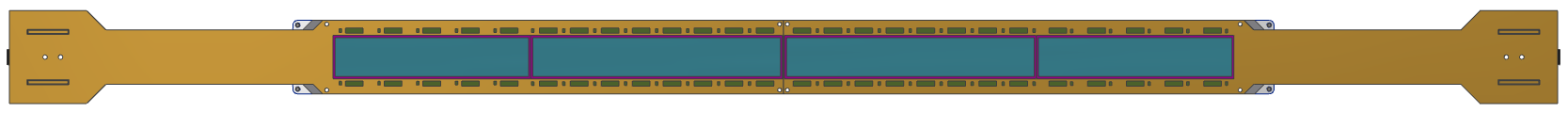 465.5 mm
Signal
Signal
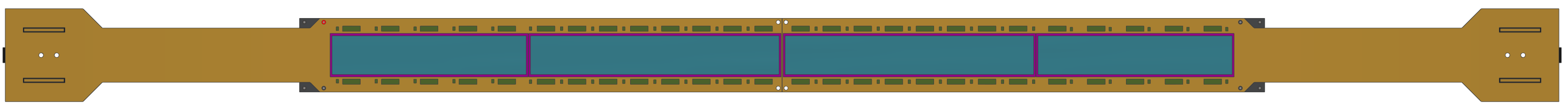 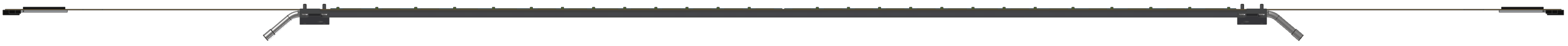 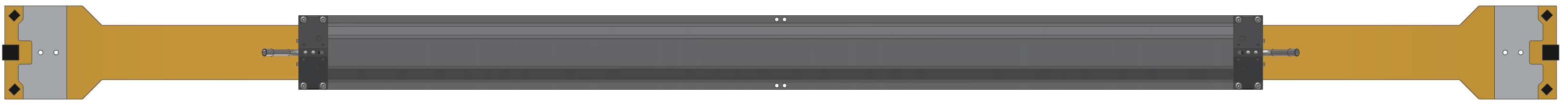 3/31/2020
14
1.3 Stave FEA Analysis
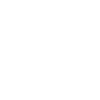 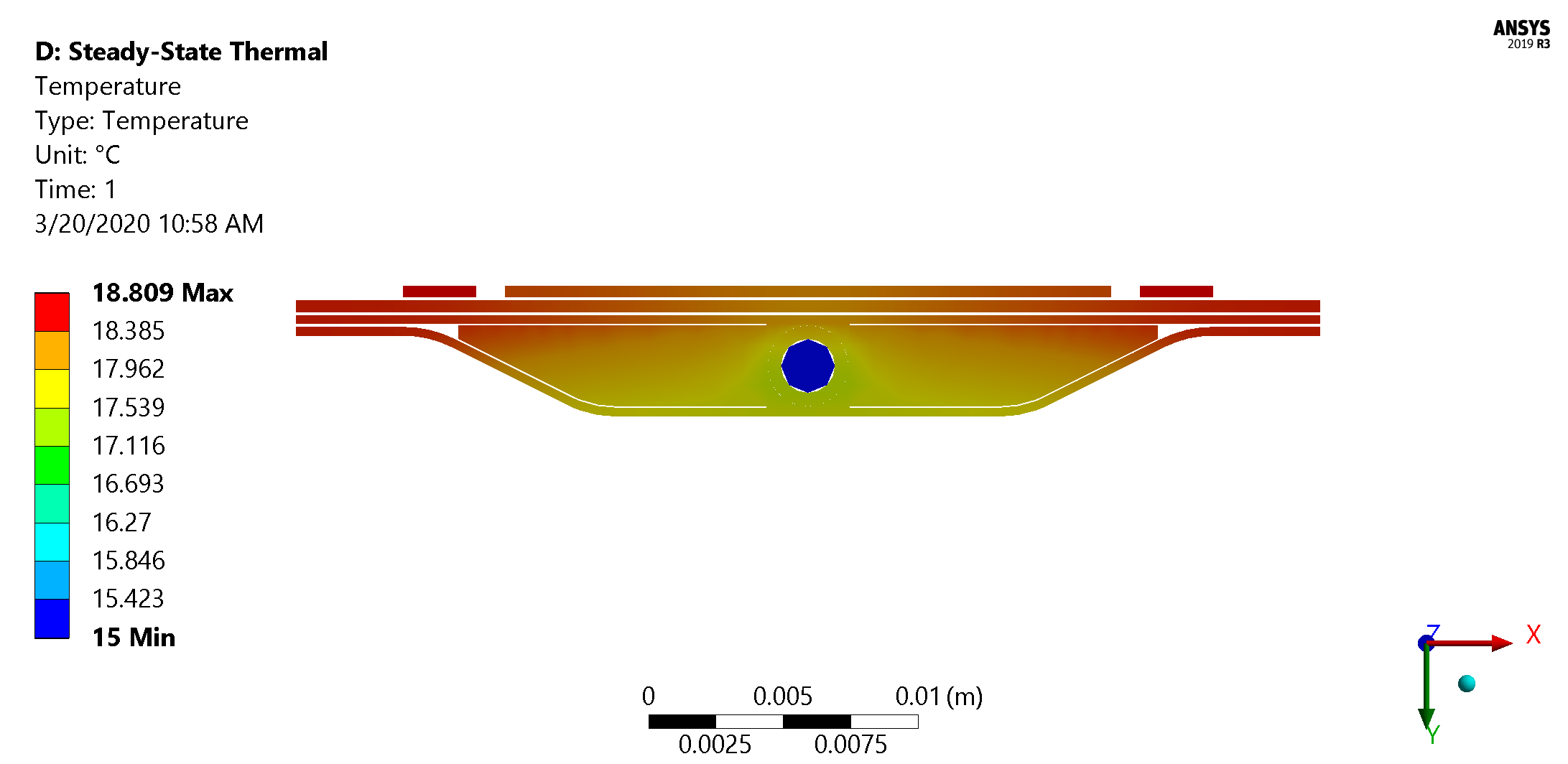 3/31/2020
15
Structural – Under its Own Weight
Deflection – MAX: 0.0001 in (2.5 um)
Stress – MAX: 105 psi (0.7 MPa)
3/31/2020
16
Vibration – Natural Frequencies
First Mode – 469 Hz
Second Mode – 784 Hz
3/31/2020
17
Thermal – Temperatures
Stave ΔT – 3.8 °C (6.8 °F)
Sensors ΔT – 1.2 °C (2.2 °F)
3/31/2020
18
Thermal – Midplane Cross Section
Temperature
Heat Flux
3/31/2020
19
1.4 Barrel Configuration
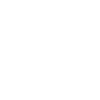 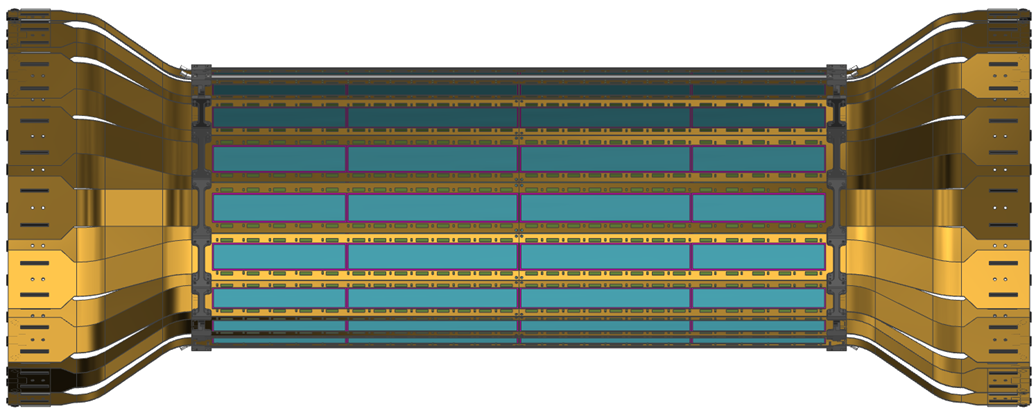 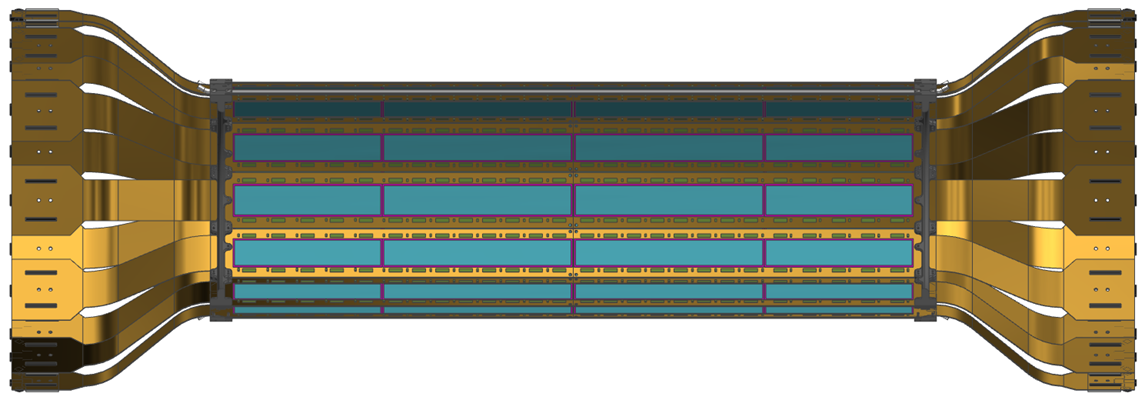 3/31/2020
20
INTT Components
Cooling Barb
(316 Stainless Steel)
CFC Outer Shell
(Inner Shell not shown)
CFC Stave
(K13C2U)
HDI
(High Density Interconnect)
Stave Endcap
(Carbon PEEK)
Endcap Ring
(Carbon PEEK)
Sensor
(Silicon)
Chip
(FVTX)
3/31/2020
21
INTT Two Barrels
Full Detector
Half Barrel
Outer Layer
Inner Layer
3/31/2020
22
Two Barrel Layout
1a (Inner)
1b (Outer)
2a (Inner)
Water Cooling
2b (Outer)
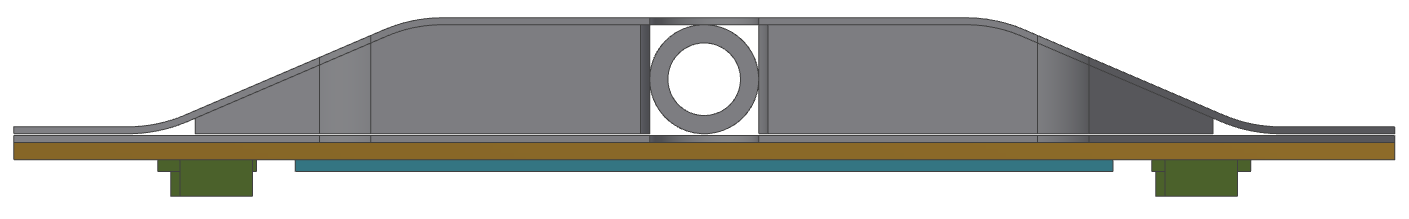 3/31/2020
23
Two Barrel Layout Active Area
1a (Inner)
1b (Outer)
2a (Inner)
2b (Outer)
The width of the active area is 52.6% of the total width of the ladder. In order to have overlap for full PHI coverage and have a reasonable stave thickness, the ladders were stager radially with no tilt.
3/31/2020
24
Two Barrel Configuration
|h|  a  | ZSi  - Zvertex| / Radius
|h| ≥ 1.0 @ |Zvertex|= 10 cm
Ladder Concept
BUS Extender
HDI
Silicon Module
Silicon Module
HDI
BUS Extender
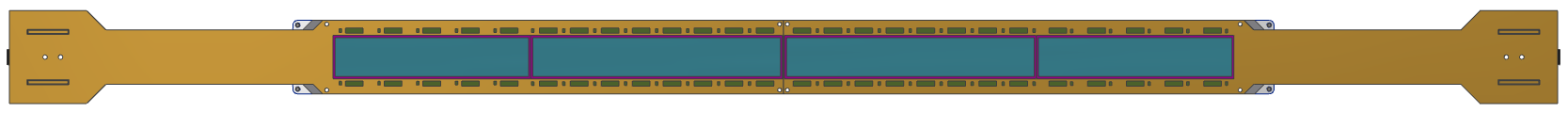 465.5 mm
Signal
Signal
3/31/2020
25
Two Barrel Configuration
3/31/2020
26
2.1 End Ring Design
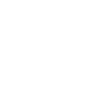 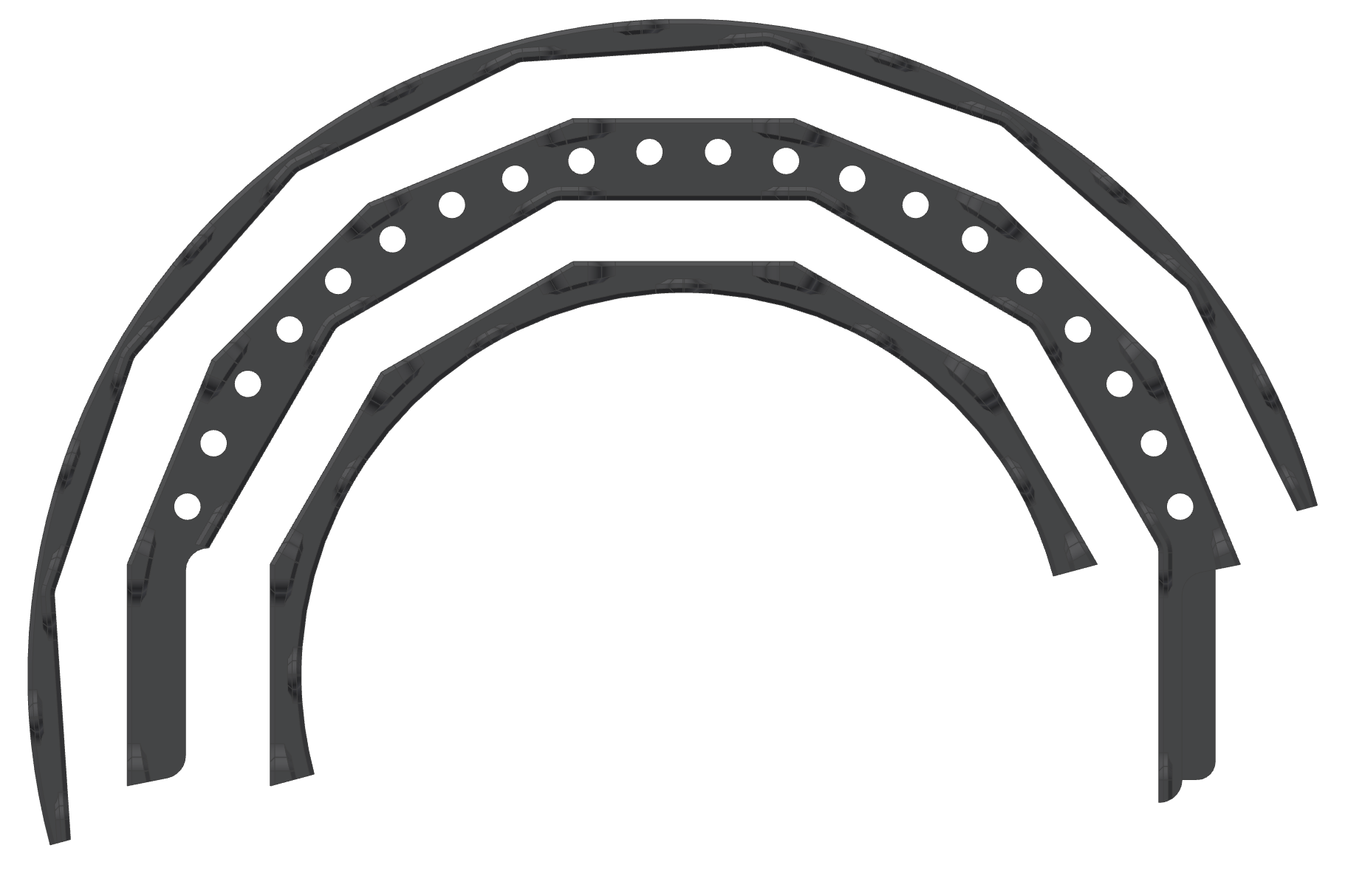 3/31/2020
27
Cooling Connection
3/31/2020
28
Endcap Rings - Half Barrel, One Side
Endcap Rings With Staves and HDIs
Endcap Rings With Staves
3/31/2020
29
Endcap Rings - Half Barrel, One Side
Gap for layers 2a and 2b
Gap for layers 1a and 1b
End Ring 3
End Ring 1
End Ring 2
3/31/2020
30
Assembly
3/31/2020
31
2.2 End Ring FEA Analysis
3/31/2020
32
Structural – Under its Own Weight
Deflection – MAX: 0.0025 in (63.5 um)
Stress – MAX: 170 psi (1.17 MPa)
3/31/2020
33
Vibration – Natural Frequencies
First Mode – 83 Hz
Second Mode – 85 Hz
3/31/2020
34
3.1 Service Barrel Design
3/31/2020
35
INTT Service Barrel
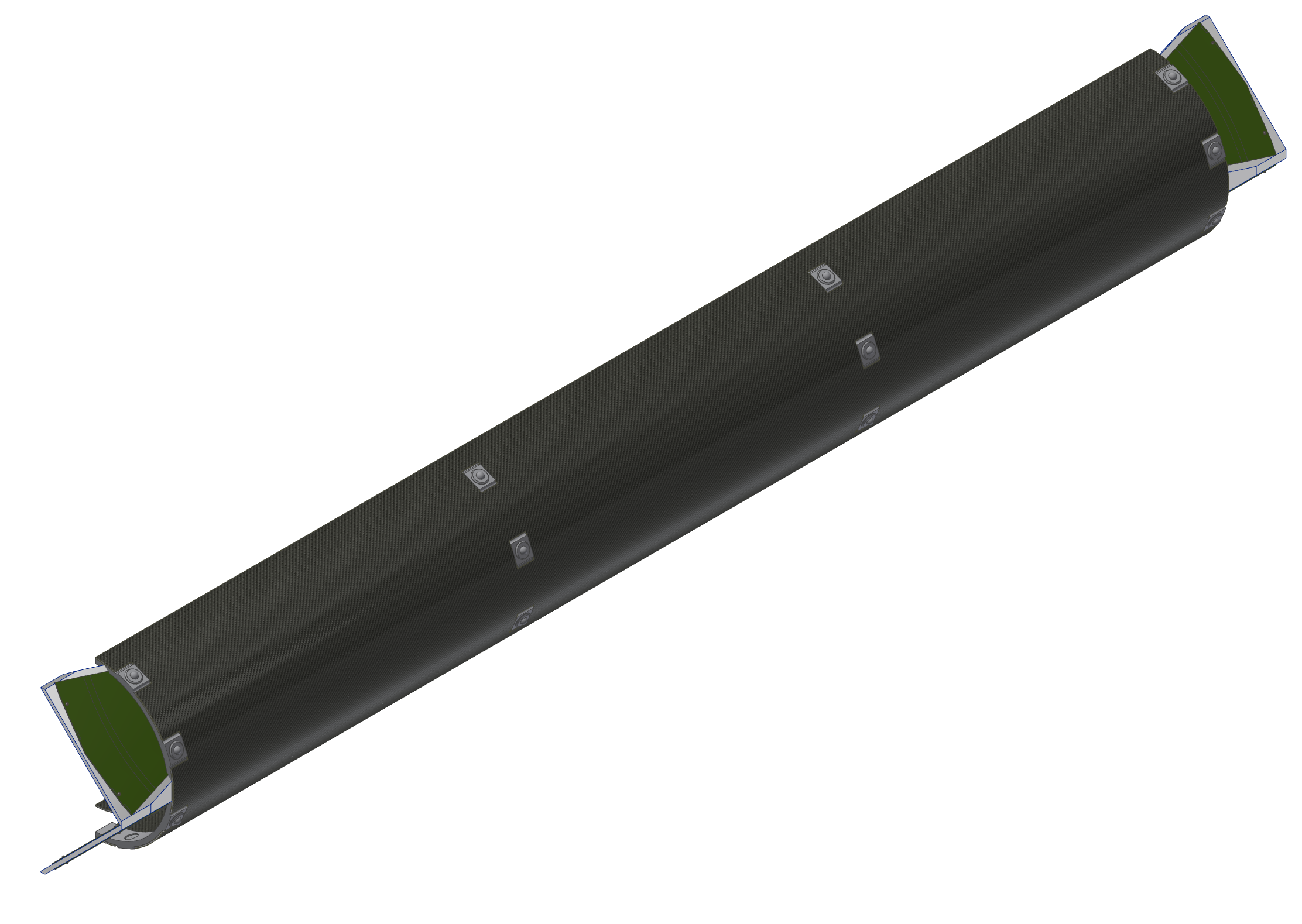 Back View
Ball Transfers
Cylinder Panel
Carbon Fiber
Ladder Layers
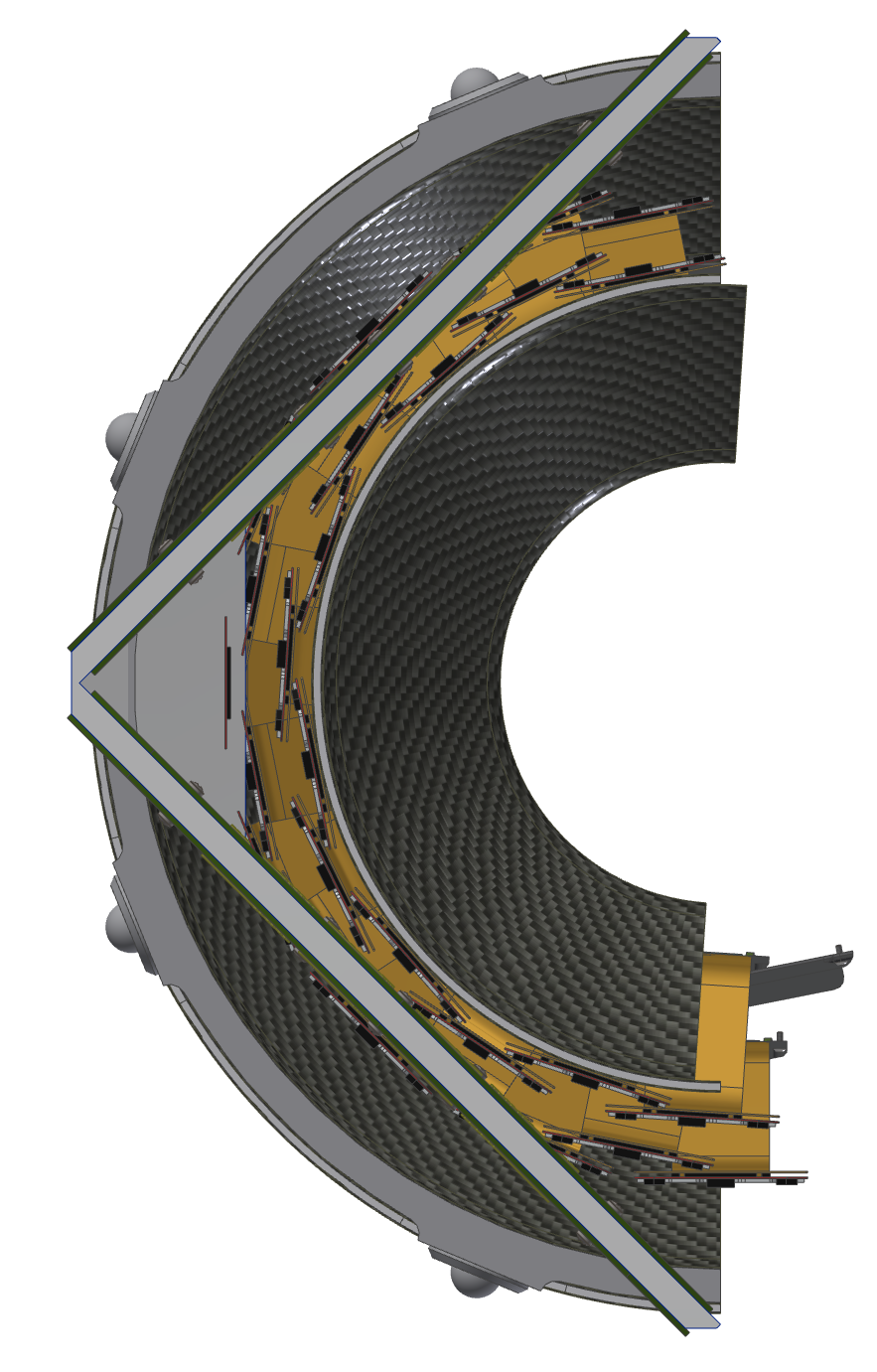 Extension Cables
End View
ROCs
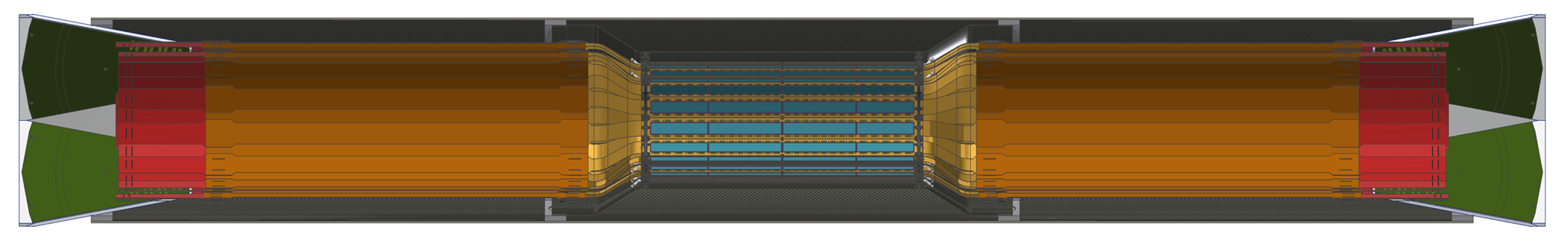 3/31/2020
36
Support Structure
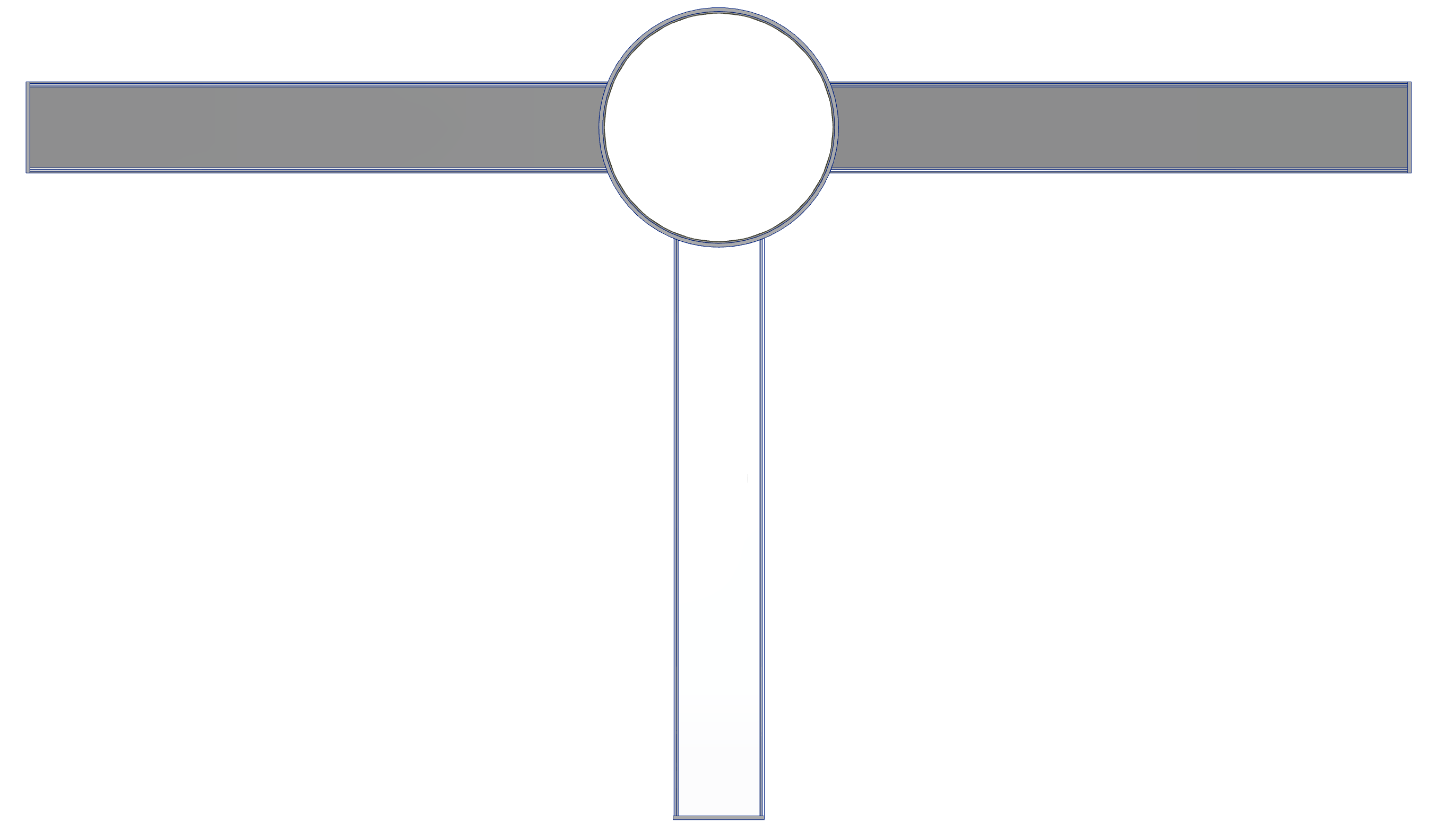 End View
Cylinder Panel
Carbon Fiber
Aluminum I Beams
(6061)
3/31/2020
37
INTT Installation
Installing
Installed
Roll in on Ball Transfers
3/31/2020
38
iHCal, EMCal, TPC, INTT & MVTX
3/31/2020
39
3.2 Service Barrel FEA Analysis
3/31/2020
40
4.1 Supports Design
3/31/2020
41
4.2 Supports FEA Analysis
3/31/2020
42
End
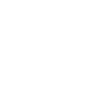 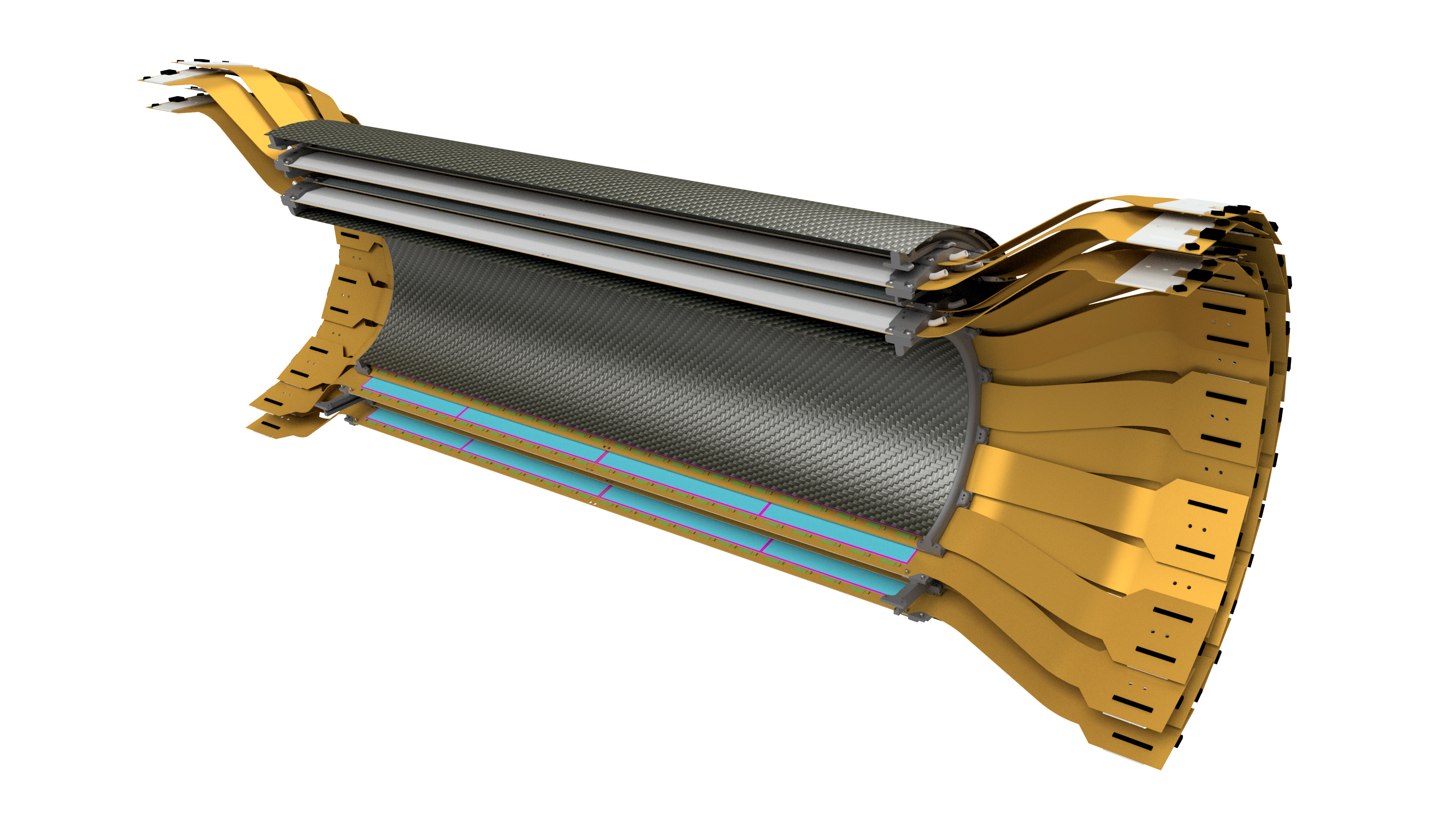 3/31/2020
43